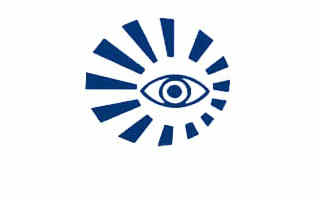 Критерии отбора пациентов для направления на хирургическое лечение катаракты в соответствии с Федеральными клиническими рекомендациями. Формирование листов ожидания и регистров пациентов с катарактой. Чек-лист «Оценка полноты обследования пациента и обоснованности направления на консультацию в КГБУЗ ККОКБ им.профессора П.Г. Макарова с диагнозом возрастная или осложненная катаракта». 

Докладчик: 
Главный врач Максимов А.С.
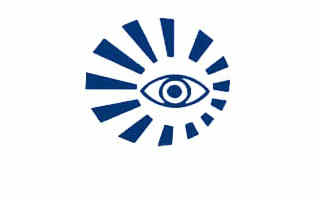 Объемы оперативных вмешательств в КГБУЗ ККОКБ за 2022 год составил 8.866 операций по поводу катаракты.

На 2023 год плановое задание для ККОКБ установлено 9026 операций по поводу катаракты.
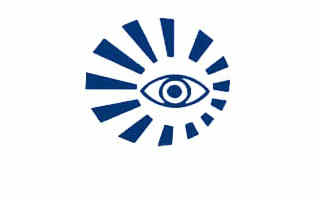 Согласно клинических рекомендаций по катаракте, при остроте зрения 0,5 с коррекцией на лучше видящем глазу, уже можно планировать операцию по удалению катаракты.
Согласно Федерального законодательства внеочередное право на получение плановой медицинской помощи имеют 11 категорий населения:
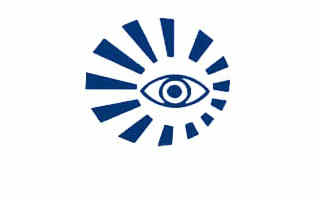 Инвалиды и участники ВОВ; 
Бывшие несовершеннолетние узники концлагерей, гетто, других мест; принудительного содержания, созданных фашистами и их союзниками в период второй мировой войны;
Лица, награжденные знаком «Жителю блокадного Ленинграда»;
Инвалиды и ветераны боевых действий;
Военнослужащие и лица рядового и начальствующего состава органов внутренних дел, Государственной противопожарной службы, учреждений и органов уголовно-исполнительной системы, ставшие инвалидами вследствие ранения, контузии или увечья, полученных при исполнении обязанностей военной службы ( служебных обязанностей);
Герои России, СССР, Социалистического Труда и лица, награжденные орденами Славы трех степеней;
Лица, пострадавшие от ядерных испытаний и аварий в Челябинской области, на Чернобыльской АЭС и других объектах;
Многодетные матери;
Реабилитированные лица, имеющие инвалидность или являющиеся пенсионерами;
Лица, признанные пострадавшими от политических репрессий, имеющие инвалидность или являющиеся пенсионерами;
Лица, награжденные знаком «Почетный донор».
Учитывая наши ресурсные возможности предлагаем следующую маршрутизацию:
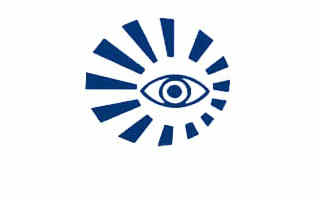 Граждан со зрением 0,3 и ниже с коррекцией на лучше видящем глазу с учетом сопутствующих заболеваний ( глаукома, миопия высокой степени, ВМД, сахарный диабет, наличие инвалидности ) направлять на оперативное лечение в первую очередь.

Граждан со зрением 0,5 с коррекцией на лучше видящем глазу  направлять на оперативное лечение во вторую очередь.
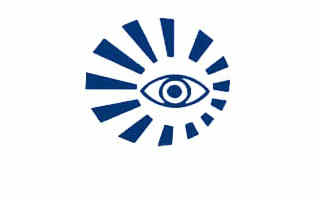 За 2022 год из южной группы районов с диагнозом катаракта в поликлинику ККОКБ было направлено 404 взрослых пациента и выполнено 462 операции по поводу катаракты.
Рекомендации по формированию листов ожидания по месту жительства
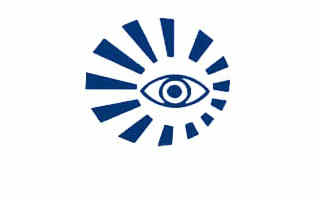 В обязательном порядке необходимо указывать:

 Ф.И.О.; 
Максимальная острота зрения с коррекцией лучше видящего глаза;
В шифре МКБ основного заболевания указывать катаракту;
При наличии указать сопутствующие заболевания: глаукома, ВМД, атрофия зрительного нерва, миопия высокой степени, ретинопатия; 
Дата постановки в лист ожидания; 
Дата направления на консультацию в ККОКБ; 
Дата выдачи бланка направления на госпитализацию в ККОКБ; 
Дата операции (фактическая), при обращении пациента к офтальмологу после выписки;
Примечания: указывать дату повторной госпитализации, если операция/госпитализация были отложены, результаты операции (острота зрения после операции с коррекцией).
Рекомендации по формированию листов ожидания по месту жительства
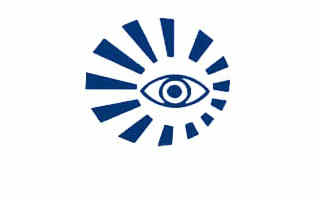 Листы ожидания направлять в ККОКБ в первый рабочий день месяца на адрес электронной почты заведующей организационно-методическим отделом Петровой Вере Анатольевне:
	petrova_v_a@ocularc.ru
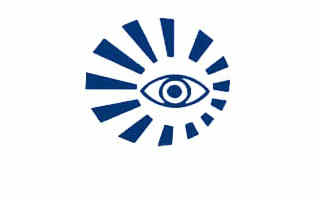 БЛАГОДАРЮ ЗА ВНИМАНИЕ!
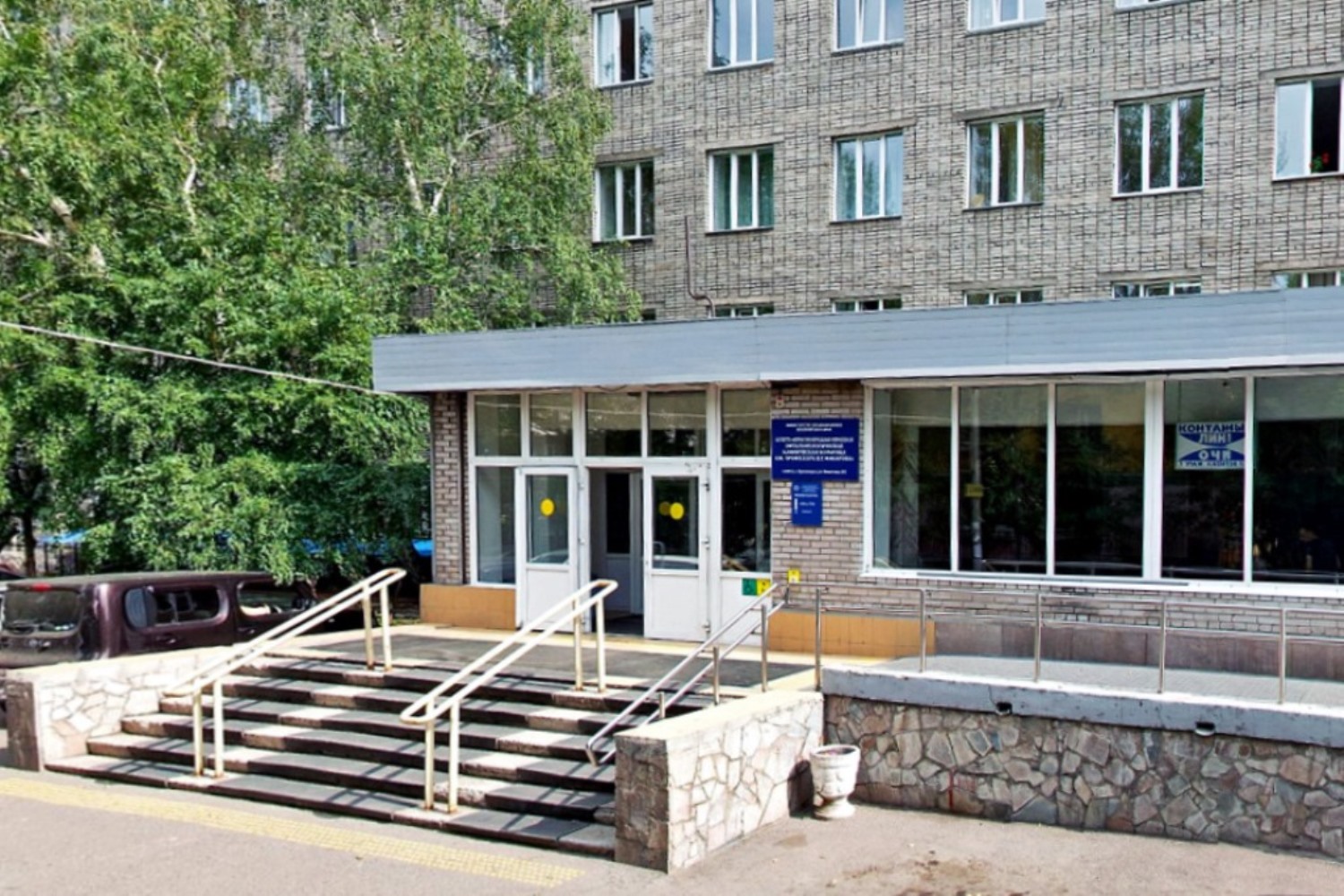